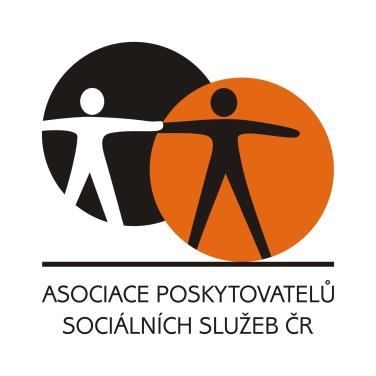 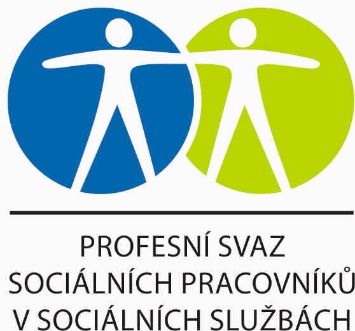 Profesní svaz sociálních pracovníků v sociálních službách APSS ČR
Mgr. Bc. Andrea Tajanovská, DiS. 
Předsedkyně PSSP
Asociace poskytovatelů sociálních služeb
Největší profesní organizace v oblasti sociálních služeb v ČR
K 19. září 2017 sdružujeme 1 693 členů
Sdružuje 1 036 registrovaných poskytovatelů sociálních služeb 
Sdružuje 2 341 registrovaných služeb
6 odborných sekcí 
615 členů profesních svazů
Profesní svaz sociálních pracovníků v sociálních službách - 377 
Profesní svaz zdravotnických pracovníků v sociálních službách - 238
Profesní svaz sociálních pracovníků v sociálních službách
PSSP vznikl jako odborné uskupení, 
jehož cílem je podpora sociální práce jako profese a zejména rozvoj odborné úrovně sociální práce v sociálních službách.
Cíl profesního svazu
Zprostředkovat výměnu informací mezi poskytovateli a odborníky z řad MPSV, krajských úřadů, inspektorů i vzájemně mezi sebou
Informovat své členy o změnách v legislativě a jiných důležitých skutečnostech
Pořádat odborné semináře, konference a setkání svazu
Podílet se na vzdělávací a publikační činnosti APSS ČR
Poslání profesního svazu
Zvyšování odborné a profesní úrovně všech činností sociálních pracovníků a to zejména v sociálních službách. 
Iniciování diskusí vedoucí k rozvoji sociální práce v sociálních službách
Podílení  se na zvyšování kvality sociální práce v sociálních službách
Zvyšování prestiže profese sociálního pracovníka

Posláním není hájení zaměstnanců a jejich zájmů ve vztahu k zaměstnavatelům.
Členství v profesním svazu
Řádným členem svazu může být každá FO
která je sociálním pracovníkem vykonávajícím odbornou činnost v sociálních službách dle zákona č. 108/2006 Sb., 
která splňuje odbornou způsobilost sociálního pracovníka podle zákona o sociálních službách a vykonává odbornou činnost v sociálních službách dle zákona č. 108/2006 Sb., 
která vykonává činnost v souladu s § 48 a násl. zákona č. 359/1999 Sb., o sociálně – právní ochranně dětí.
Členství v profesním svazu
Mimořádným členem svazu může být každá FO, která je studentem vyšší odborné školy nebo vysoké školy se zaměřením na obor sociální práce. Mimořádní členové nemají právo volit a být voleni do orgánů svazu. 

Čestným členem svazu se může stát FO, která se zásadním způsobem zasloužila o rozvoj sociální práce v ČR. Čestné členství uděluje, případně odnímá, řídící rada Profesního svazu.
Členství v profesním svazu
Odbornost sociálního pracovníka a jeho působení v sociálních službách se dokládá čestným prohlášením zájemce o členství. 
Členství vzniká podáním přihlášky a uhrazením poplatku ze strany fyzické osoby a potvrzením přihlášky ze strany APSS ČR.
Členství zaniká vystoupením člena, jeho úmrtím, nebo neuhrazením členského poplatku k datu splatnosti. 
Každý člen svazu má právo na informační servis, bezplatnou účast na odborné konferenci, bezplatné odebírání odborného periodika, slevy na produkty a služby APSS ČR.
Členství v profesním svazu
Roční členský poplatek činí 390 Kč/kalendářní rok/osoba
Každý čestný člen má stejná práva a povinnosti jako řádný člen. 
Členy se mohou stát také studenti VOŠ a VŠ se zaměřením na obor sociální práce. 
Každý člen svazu je povinen dodržovat stanovy APSS ČR, Etický kodex, platné zákony a předpisy a jednat v souladu se zásadami slušnosti a respektu a svým jednáním přispívat k naplnění účelu a poslání svazu.
Řízení profesního svazu
Svaz je řízen prezidiem APSS ČR
V čele stojí Řídící rada, příp. prezident APSS ČR
Řídící rada je iniciativním a poradním orgánem prezidia APSS Č
Je osmičlenná
3 členové jsou jmenováni prezidiem - předseda a dva místopředsedové
1 člen je jmenován prezidentem 
Ředitel svazu a 4 členové řídící rady jsou voleni členy svazu
V případě parity hlasů rozhoduje hlas předsedy. 
Volební období Řídící rady je na dobu období tří let. 
Řídící rada je oprávněna prostřednictvím předsedy či místopředsedů překládat materiály prezidiu Asociace. 
Prezidium může na základě návrhu Řídící rady zřídit odborné komise svazu. 
Administrativně řídí svaz ředitel svazu, který je jmenován prezidentem.
Profesní svaz aktuálně
Vydali jsme Etický kodex člena PSSP
Uspěli jsme při podání projektu Sociální služby odborně 
Realizujeme projekt Sociální služby odborně
Účastníme se Jarní školy sociální práce MPSV ČR
Podílíme se na přípravě 10. Výročního kongresu poskytovatelů sociálních služeb
Spolupracujeme s vysokými školami i s vyššími odbornými školami
Spolupracujeme s dalšími střešními organizacemi sociální práce
Spolupracujeme s MPSV ČR v oblasti legislativního ukotvení profese sociálního pracovníka 
Pravidelně poskytujeme informační servis členům PSSP
Jsme poradenským místem členů PSSP
Podílíme se na vydávání doporučených postupů nebo standardů pro sociální práci
Jsme členy redakční rady odborného časopisu Sociální služby, do kterého pravidelně přispíváme
Jsme aktivní ve vydávání odborných článků v jiných periodicích zaměřených na sociální práci 
Jsme aktivní na facebooku
Sociální služby odborně
OP			OP Zaměstnanost
Číslo výzvy		03_17071
Název výzvy	Podpora procesů ve službách a 			podpora procesů rozvoje sociální 			práce
Název projektu	Sociální služby odborně 
Realizace		04/2018 – 03/2020 – 24 měsíců
Rozpočet		4 234 295 Kč
Sociální služby odborně
Rozvoj sociální práce v sociálních službách 
Metodická podpora sociálních pracovníků v sociálních službách
Reflexe aktuálních trendů sociální práce do sociálních služeb
Celoživotní vzdělávání sociálních pracovníků
Podpora sociálního pracovníka jako odborníka
Podpora sociálního pracovníka jako manažera
Sociální služby odborně
Klíčové aktivity projektu:

KA 1		Série kulatých / odborných stolů
KA 2		Terénní konzultace odborníků APSS ČR 
KA 3		Tvorba vzdělávacích plánů u PSS 
KA 4		Koučink
KA 5		Vzdělávání sociálních pracovníků a 			vedoucích pracovníků
KA 6		Exkurze do zahraničí
KA 1 Série kulatých / odborných stolů
2 pracovní skupiny 
Pracovní skupina sociální služby
Pracovní skupina sociální práce 
10 oblastí – 5 pro každou skupinu 
Oblast sociálních služeb  a podpora zavádění procesů rozvoje kvality poskytovaných služeb 
Oblast sociální práce a podporu procesů standardizace sociální práce
10 doporučených standardů APSS ČR
Soubor funkčních letáků pro jednotlivé oblasti
Odborná publikace
Celostátní konference
KA 1 Série kulatých / odborných stolů
Pracovní skupina sociální služby  
Stanovování krátkodobých a dlouhodobých cílů 
Hodnocení kvality a efektivity v kontextu SQSS
Financování sociální služby pomocí více zdrojů
Individuální plánování v praxi a správě
Multidisciplinární sociální práce v praxi
 
Pracovní skupina sociální práce 
Jak se připravit na inspekci kvality 
Ochrana práv a omezování osobní svobody
Vážně míněný nesouhlas uživatele sociální služby
Právo na přiměřené riziko uživatele sociální služby
Interní předpisy poskytovatele sociální služby
KA 2 Terénní konzultace odborníků APSS
60 bloků konzultací
1 680 hodin – z toho 960 hodin konzultací 
Minimálně 30 poskytovatelů 
Konzultace za účasti sociálního pracovníka a vedoucího pracovníka
Cílem je sjednotit myšlenky, záměry, postupy v sociální službě
Minimálně 10 odborníků APSS ČR – možnost výběru
KA 2 Terénní konzultace odborníků APSS
KA 3 Tvorba vzdělávacích plánů u PSS
Nástroje na nastavení a sestavení vzdělávacích plánů
Metodika tvorby vzdělávacích plánů
Pracovní postupy k tvorbě vzdělávacích plánů
Minimálně 15 zapojených poskytovatelů 
Minimálně 15 vytvořených vzdělávacích plánů
KA 4 Koučink
Minimálně 60 sociálních pracovníků získá 20 hodin podpory 
Prohloubení odborných znalostí a kompetencí SP 
Forma vedeného rozhovoru kouče se SP
Základní přístupy jak pracovat s podřízenými kolegy
Zvyšování manažerských kompetencí SP
Tým odborníků APSS ČR – možnost výběru
KA 5 Vzdělávání
Zvyšování kompetencí SP pro rozvíjení sociální práce a zkvalitňování sociálních služeb
Realizace 26 akreditovaných kurzů
Minimálně 155 účastníků vzdělávání
Minimálně 93 osob získá podporu ve výši 40 hodin
Tým odborníků APSS ČR – možnost výběru
KA 5 Vzdělávání
KA 6 Exkurze do zahraničí
Hledání nových řešení podpory sociálních služeb a dobré praxe sociální práce v zahraničí
3 exkurze do zahraničí – Rakousko, Holandsko, Slovinsko 
Exkurze zaměřeny na pobytové, ambulantní a terénní sociální služby
Vhodné pro SP z jakékoliv organizace včetně NNO
Nemůže být jedinou zvolenou KA
Děkuji za pozornost

Více informací o činnosti, aktivitách
 i možnosti členství v PSSP je uvedeno na:
 http://www.apsscr.cz/cz/sekce-a-svazy/profesni-svaz-socialnich-pracovniku